Driving & Releasing ChangeTemplate: Change Impact Analysis
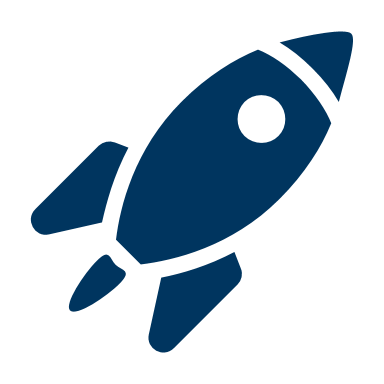 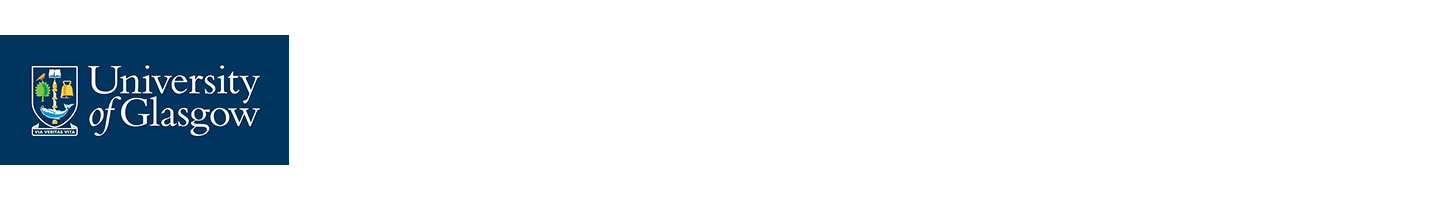 Change impact analysis
What is it?
It is an assessment of the effect or impact the change project has on different roles, and/or teams in regards to process, technology and people.
In its most basic form, it assesses whether the impact on affected teams is high, medium or low, and captures what action should be taken to reduce any negative impact.

Why use it?
It can help to inform a communication, training and engagement plan.

How to use it
Assess the impact of the change project when the vision, benefits and outline plan have taken shape  
Draft it together with project team members
Ask the Sponsor and other key stakeholders for their comments
Keep it as a live and working document and update as the project progresses
Use the assessment to plan your engagement, training and communication activities
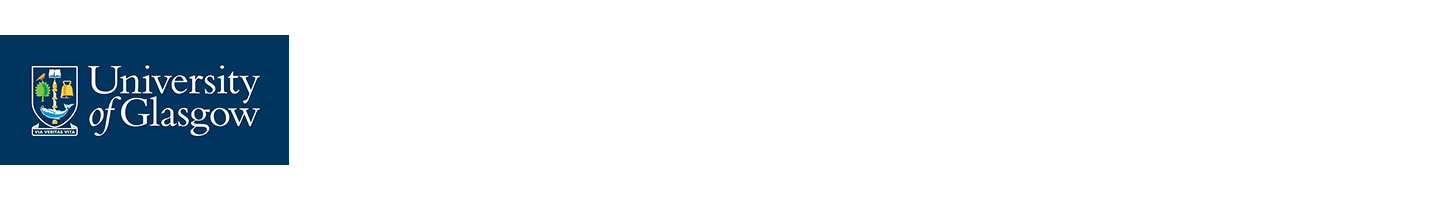 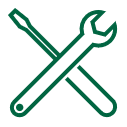 Template: Change impact analysis
Contact us
Questions or comments about this resource?
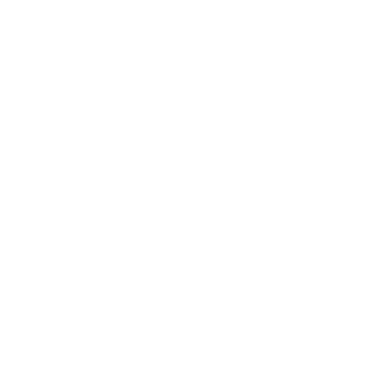 3